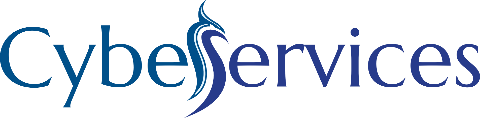 MADE IN EUROPE
AI powered cybersecurity
Ferenc Frész
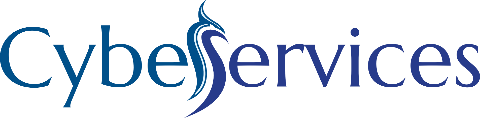 The currrent situation
MADE IN EUROPE
2/42
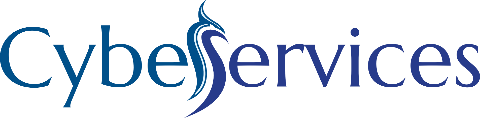 Portfolio – Cyber security services in a healthy lifecycle
MADE IN EUROPE
3/42
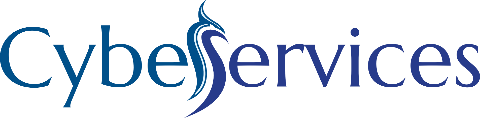 Levels of information – Data evolution
MADE IN EUROPE
Wisdom
Knowledge management
Knowledge
Information
Information management
Data
4/42
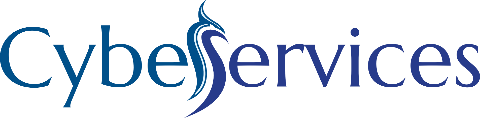 Levels of information – Data evolution
MADE IN EUROPE
Focus:
Decision making
Wisdom
Knowledge management
Focus:
Risk analysis processes
Mitigations
Knowledge
Information
Focus:
KPI’s
Pattern recognitions
Information management
Focus:
Scan results
Tool reports
Logging events
Data
5/42
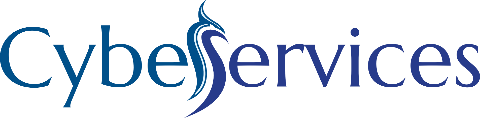 Missing standpoints
MADE IN EUROPE
6/42
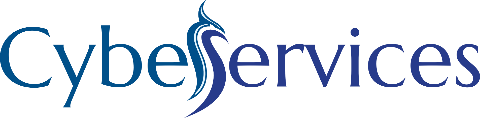 Cyber security kill chain
MADE IN EUROPE
Phase 1: Preparation
Phase 2: Intrusion
Phase 3: Breach
Proactive
Reactive
Monitoring privilege escalations
Monitoring malicious events
Monitoring user activities
Eliminating vulnerabilities
Limiting the exposure critical information
Monitoring data exfiltrations
Responding to a breach
7/42
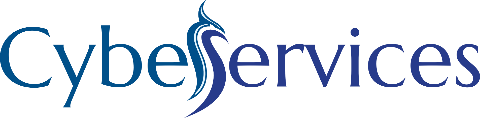 The Diamond Model
MADE IN EUROPE
8/42
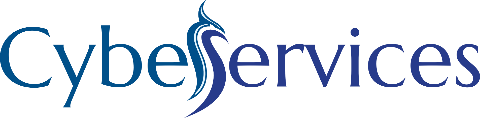 MADE IN EUROPE
Thank you for your attention